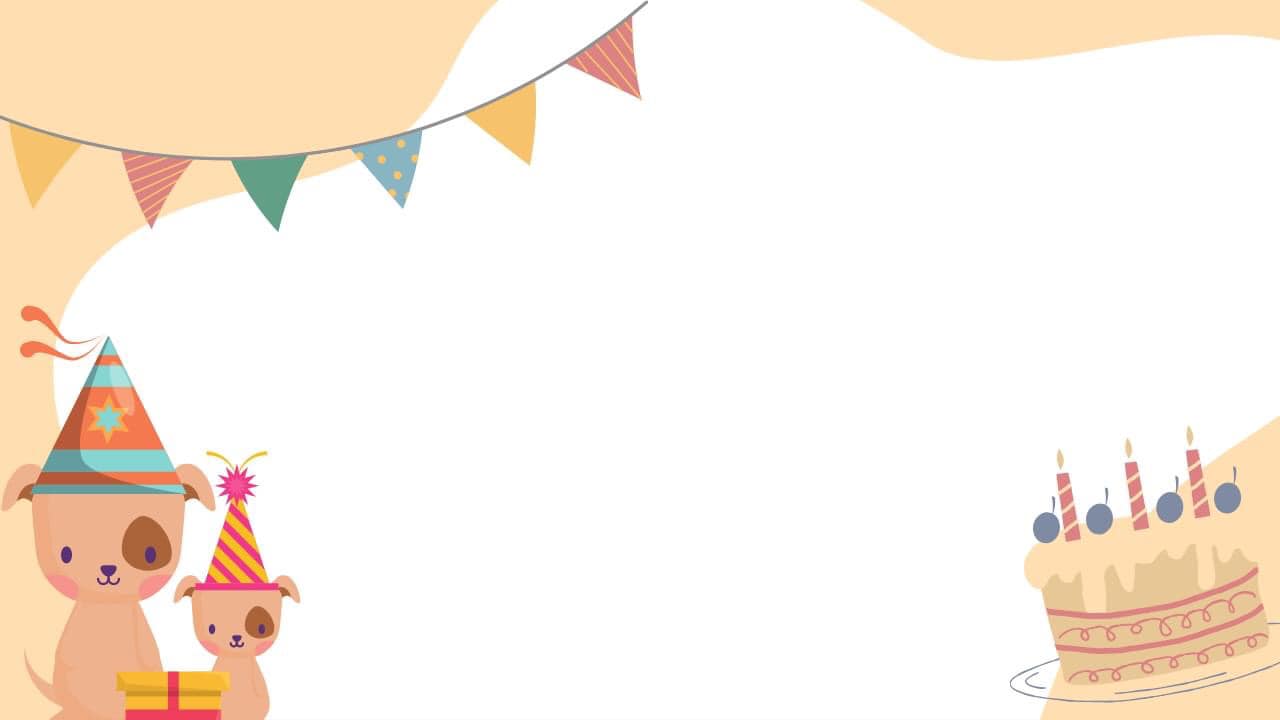 ỦY BAN NHÂN DÂN QUẬN LONG BIÊN
TRƯỜNGMẦM NON SƠN CA
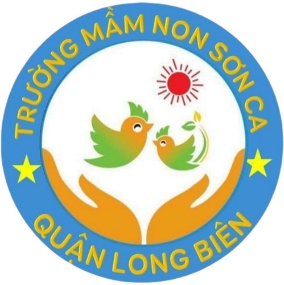 LĨNH VỰC: PTTC-KNXH
DẠY TRẺ KỸ NĂNG CHÀO HỎI LỄ PHÉP
LỨA TUỔI: MGB 3 - 4 TUỔI
    Giáo viên: Hoàng Phương Lan- Nguyễn Thị Thúy Hiền
               

                               Năm học: 2023- 2024
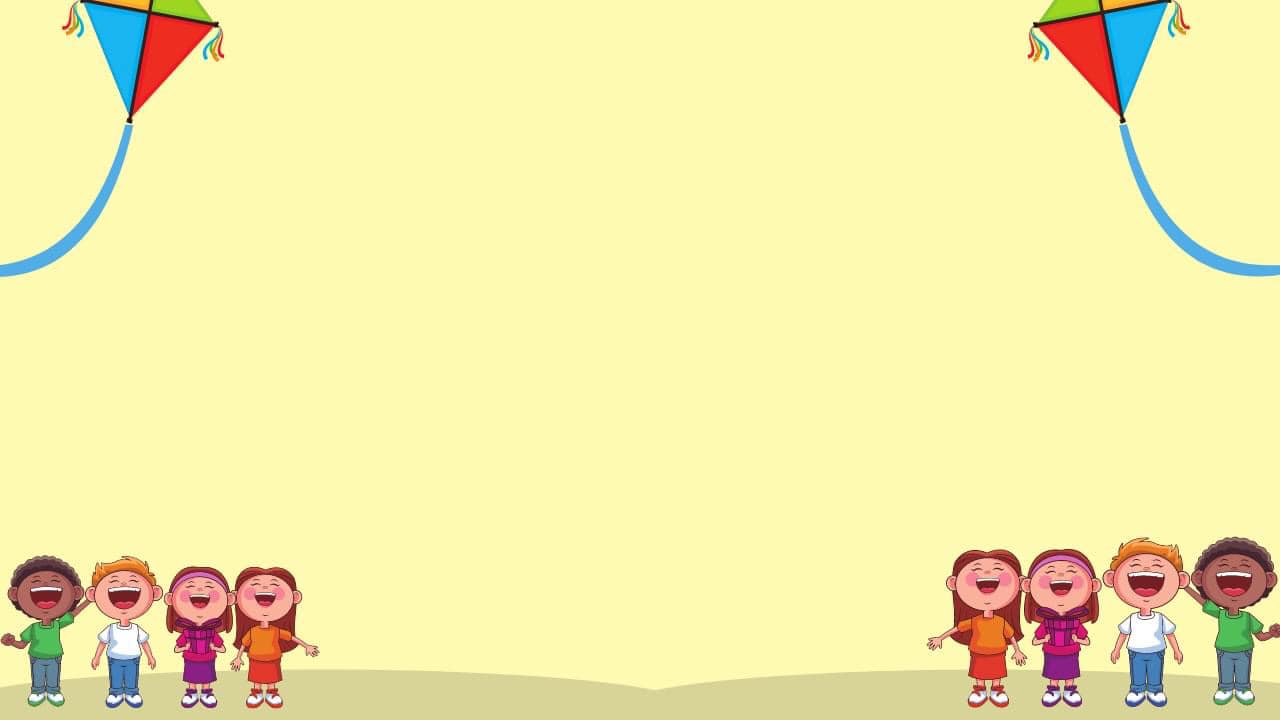 - Trước khi đi học bạn nhỏ đã chào ai?
- Đến lớp con còn chào ai nữa?
- Bài học hôm nay cô sẽ hướng dẫn chúng mình cách chào hỏi lễ phép nhé
Hình ảnh chào ông bà
Hình ảnh bé chào cha mẹ
Hình ảnh chào khách
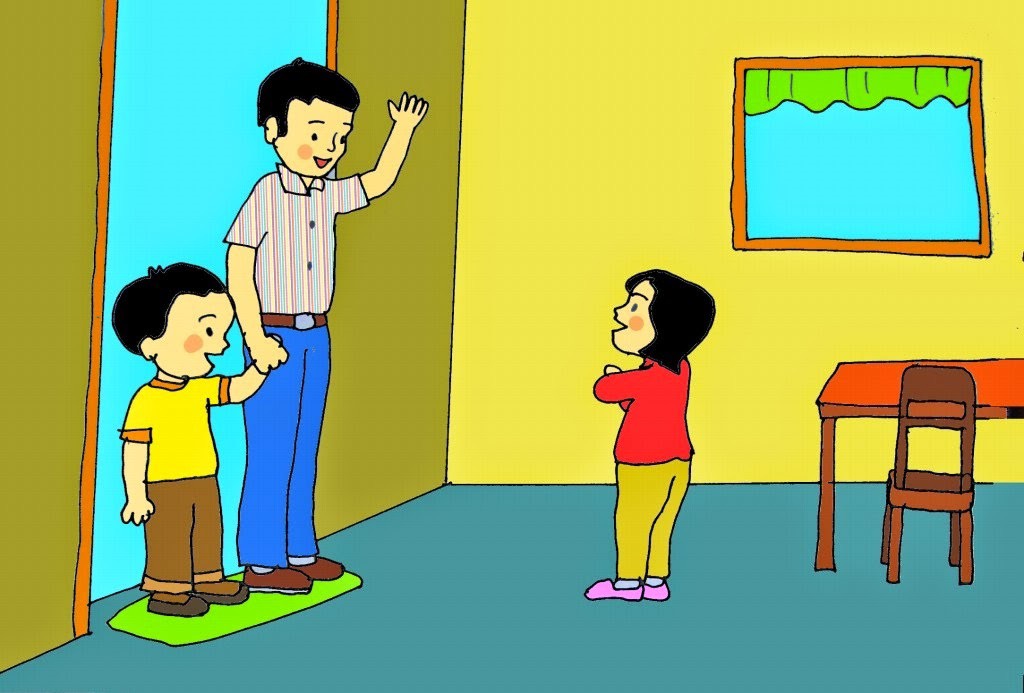 Hình ảnh chào không đúng, không lễ phép
Hình ảnh  bé chào cô
Hình ảnh chào không đúng, không lễ phép
Hình ảnh bé chào các cô cấp dưỡng
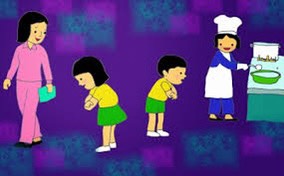 Hình ảnh bé chào bạn
Trò chơi:
Ai nhanh nhất

Tìm những hình ảnh chào hỏi lễ phép